Poverty Proofing – Grangetown Primary School
[Speaker Notes: Hi my name is Stephen Jackson and I am the recently appointed Pupil premium champion at Grangetown Primary School. I am here today to dicuss the positive experiences we have had through ‘poverty proofing’ our school day and the areas we have worked on from it. I have just finished a 3 and a half week jury service stint so apologies if it doesn’t come across as organised as I would have hoped!]
Poverty
[Speaker Notes: I said to my children ‘do we know anyone/anywhere where children are living in poverty? Their response was, as Im sure a lot of childrens would be, the children who live in Africa. So I went further and asked them ‘okay what is poverty?’ I got the usual responses no food, no clothing etc. and we delved further into are there any children in our country who live in poverty. One girl mentioned that people in poverty are homeless, and someone else said well ive seen a homeless man in Blackpool. Delving further into this I asked have we ever seen a homless person in Middlesbrough then? They answered yes and we got back onto the discussion of poverty been when children have to go without things that other families take for granted. and this is how we got onto some of them realising ‘wow, I might be living in some sort of poverty. But the positive to take from this discussion was that the children also realise that other children around the world are in a terrible position, although we do have strive poverty in the area/school. The next slide looks at some of the facts of Grangetown.]
Facts about our school
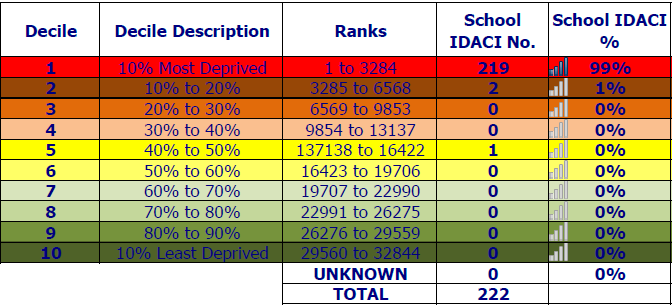 [Speaker Notes: I am not here to plead poverty for my school. In this area there are lots of children within our schools living in poverty. These are just the facts from the IMD report we have been given. 99% of children at Grangetown Primary School are ranked within the 10% most deprived areas within the country, with just 1% living outside.]
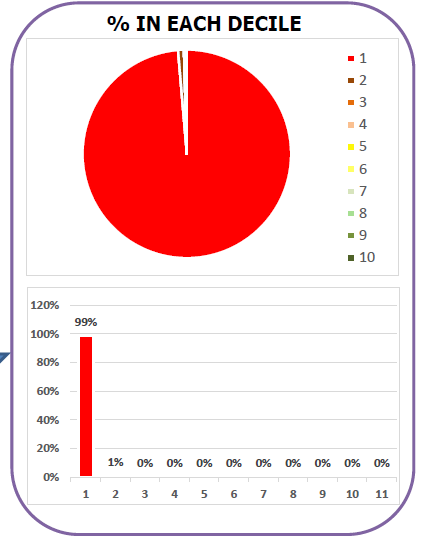 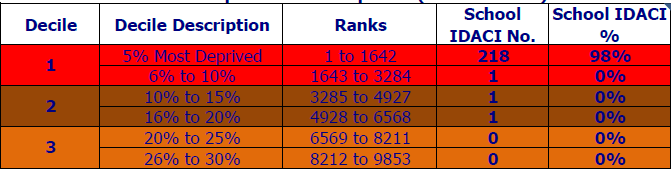 [Speaker Notes: This pie chart makes it clear the extent at which the children in our school are living in the most deprived areas around. The detailed breakdown actually shows that 98% of the children are living within the top 5% of most deprived areas in the country.]
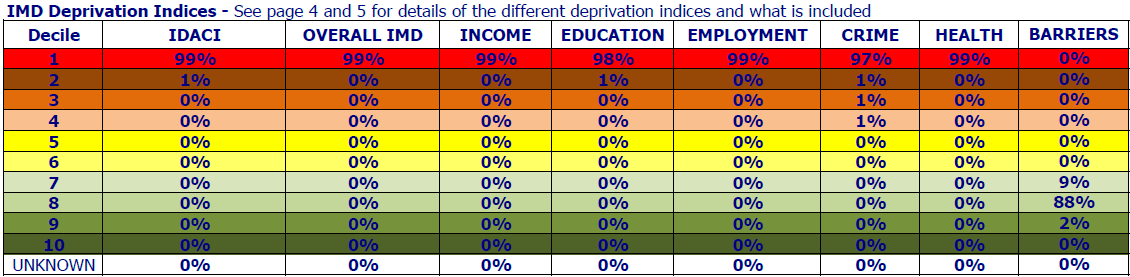 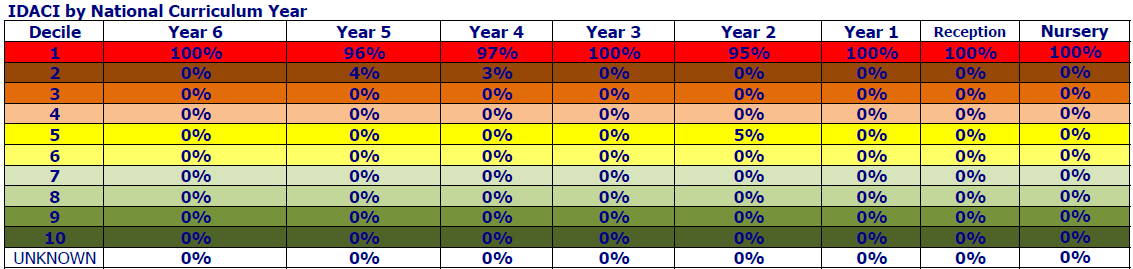 [Speaker Notes: We can see that the majority of children are living in areas whereby income is at the lowest point in the country, education is poorest, employment rates are extremely low, crime is very high and there are issues with health for nearly every child. One positive about the area is the barriers we have including doctors and schools such as ourselves which are within walking distance. It is the same story when we look within our year groups, where our nursery reception and Y1 children have 100% living in the worst 10% of deprivation. We have one child who has managed to scrape into the yellow in Y2! Obviously we can’t just sit back and say ‘we have all these children living in deprivation, we can’t do anything’, especially with things such as the Pupil premium grants that we are given. So we looked at ways we can enhance the lives of these children both academically and personally. We got in touch with Schools North East and in December 14 they had a ‘Poverty Proofing of the School Day’ at Grangetown.]
Poverty Proofing the School Day
Children North East
Interviewed children in all year groups looking at their experiences alongside examining the school day.
Parent’s Experiences (what was working well/areas to improve on)
Staff Experiences
Governor Experiences
What’s working?
Children were aware of the anti bullying policy and felt safe within school.
All resources pupils required were provided for by the school.
All after school clubs are provided free of charge.
All trips are heavily subsidised by the school.
There was a high level of understanding about poverty and the impact of poverty on a child’s learning throughout the leadership team and staff.
The attainment gap and pupil premium spending was a regular topic of discussion.
Many staff who work at the school are from the local community.
Staff and children have positive relationships.
There is an affordable uniform within school that is plain and can be purchased at most shops.
[Speaker Notes: These are just a selection of the things that are already working within our school from the report. We celebrate all the ideas/actions that are already in place and are very proud of them. The key aim is to provide these children with as much as we can, as it is clear from the data how deprived the majority are. Alongside the working well findings in the report, there are also areas to explore which go into great detail within the report.]
Action Plan
Created an action plan from the reports using the key findings.
[Speaker Notes: The impact from the report and subsequent action plan has helped the school greatly. We have linked the poverty proofing report to the Pupil Premium spending to enhance opportunities further for the children in our school.]
Pupil Premium
83% of children are on FSM.
Because of the huge percentage of poverty we strive to use the money to enhance opportunities for all the children living in such a deprived area. It would be unfair to single out one or two in the whole school due to sheer numbers on FSM and living in a highly deprived area.
Alongside academic support, we also strive to give the children as many wider life experiences as possible and aid the parents in any way we can.
PP spending
Breakfast Club massively subsidised 

Free Parental courses in school (English, Maths, Computing, Nail Technician course)

10 Things to Do

Parent Passport
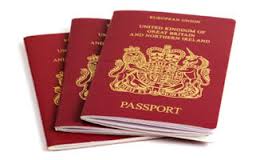 [Speaker Notes: We do spend a huge amount of the PP on teachers and creating smaller class sizes for a bigger focus as well as lots of smaller interventions in class. In this slide I just want to focus on the spending around life oppourtinies and supporting parents.]
Any questions???